Learning Intention

To divide by powers of ten
To divide numbers by 10
We will use this place value grid to help us work out the answer
If we divide any digit by 10 it will move one column to the right
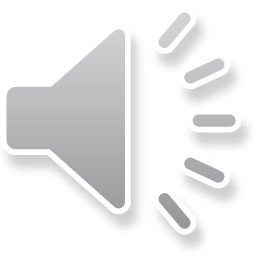 We must put a 0 in the empty units column to hold the place so 6     10 = 0.6
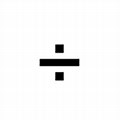 Let’s try another one. If we divide any digit by 10 it will move one column to the right
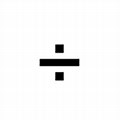 When we divide by 100, we move each number 2 columns to the right
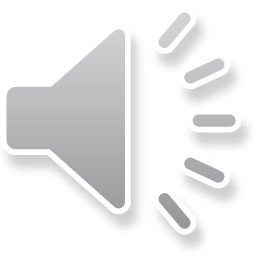 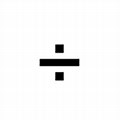 Let’s try another one. If we divide any digit by 100 it will move 2 columns to the right
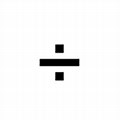 Your task today
Using this PowerPoint to help you, can you answer the questions on the sheet. You can use the place value grid to help you.
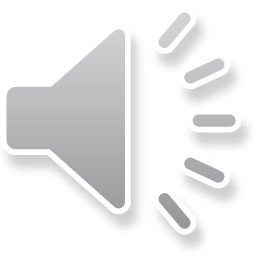